BETTER TOGETHER FORUM
County Durham Partnership 

June 2023
Kirsty Wilkinson, Public Health Strategic Manager (County Durham Together)
[Speaker Notes: County Durham Together (CDT) was originally established in the height of the COVID-19 pandemic to retain the momentum of lessons learns in supporting our communities and increasing their resilience.

It built on the already strong foundations of the Approach to Wellbeing and the legacy of the Prevention Steering Group which were both, pre-COVID, governed and championed by County Durham Partnership. Based on the evidence that if we work with our communities rather than do to then outcomes are better

As CDT was established relatively quickly during of COVID-19, post pandemic the existing CDT programme has been reviewed with extensive engagement with all partners and recommendations made for the future]
What have we achieved?
“Assets” in Joint Strategic Needs and Asset Assessment 
Implementation of approach to wellbeing
Co-production training and toolkit (working with SCIE)
Feasibility of an Employer Supported Volunteering Scheme
Horden Together developments
Community Champions
Social Value – Belmont School/Shotley Bridge Hospital
Guided development of Growing Up in County Durham Strategy, Integrated Commissioning Engagement, CDCP Quality Strategy
[Speaker Notes: Whilst the review has been ongoing some progress has been made including

Through Contain Outbreak Management Funding we were able to explore the feasibility of an Employer Supported Volunteering Scheme – which would initially begin in Durham County Council but would be able to be extended to partners to utilise. Volunteering is one of the 5 ways to wellbeing, so as well as contributing to staff wellbeing we would also be able to utilise public sector skills to build capacity in the voluntary and community sector making them more sustainable.

SCIE = Social Care Institute for Excellence]
Challenges
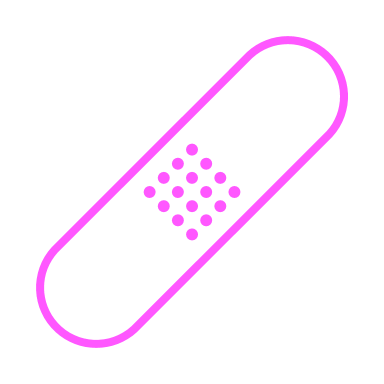 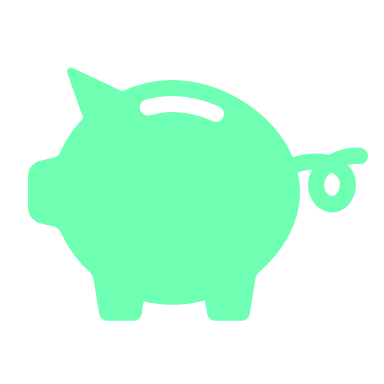 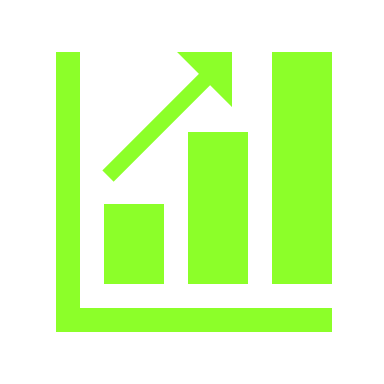 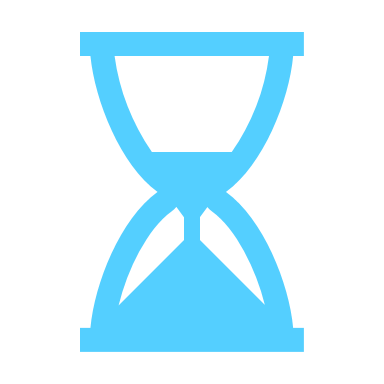 Short term fix
Demand
Resources
Reactive
<
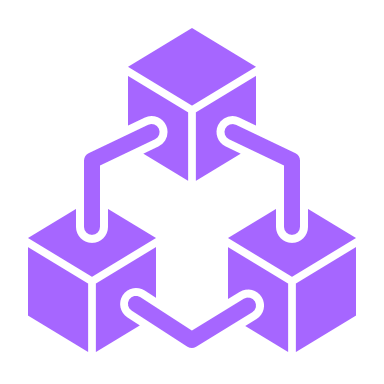 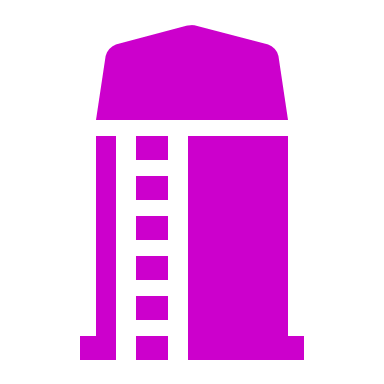 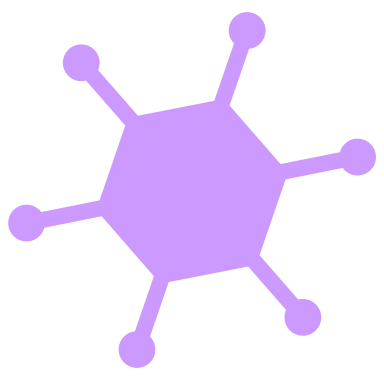 Silo 
working
Widening inequalities
Fit people into services
Duplication
[Speaker Notes: •Demand on services is currently outstripping supply
•Reducing financial and workforce resources
•Change being led through reactive processes rather than proactive processes 
•Short term (reactive) rather than longer term (proactive/sustainable) solutions being implemented
•Widening inequalities - there is currently a one size fits all approach to service delivery across partners
•We try to fit people into services rather than tailoring services to people’s needs  
•There are multiple demands being placed on the voluntary and community sector from multiple angles
•We do not understand the picture of partnership resources/assets that are already available within our communities which leads to duplication and disjointed services  
•The trust and confidence of communities in public sector organisations and their ability to influence decisions 
•People continuing to work in silo leading to duplication and service/organisational decisions being made without considering the wider implications on others across the system  
•Resources being allocated in silo leading to duplication and inefficiencies]
Vision
County Durham Together is about working with communities, especially those most in need, making sure they are at the heart of decision making, building on their existing skills, knowledge, experience and resources to support everyone to thrive and to live happy, healthy and connected lives.
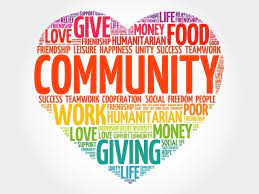 [Speaker Notes: Community centred approaches have a growing evidence base of reducing inequalities]
The County Durham Wellbeing Principles:

Empowering communities
Being asset focused
Building resilience
Working better together
Sharing decision making
Doing with, not to
Using what works - supported by evidence informed by local conversations
Ambitions:
Working better together 
To understand opportunities for:
joining up data and intelligence to better understand and respond to local needs 
pooling resources and joint commissioning 
identifying and maximising the impact of existing assets and resources while reducing duplication 
streamlining pathways “step up and step down” of support 
streamlining community engagement, participation and involvement 
securing a more sustainable voluntary and community sector
Ambitions:
Doing with not to/Sharing Decision Making
Changing our relationship with communities to ensure they have a more equal voice in decisions that affect them and greater say over the design of policies, services and initiatives 
Being Asset Focussed 
Proportionately targeting our collective resources to the people and communities that need them the most, building on existing community assets and resources 
Considering the economic, environmental, and social aspects of our impact on communities to boost social value and build community wealth
Working with statutory services to develop strength and asset-based approaches to working with communities
Ambitions:
Empowering our communities
Ensuring that they have up to date information to help themselves and each other 
Ensuring that the voice of County Durham is heard in regional forums including new and emerging forums such as the Integrated Care Board
Ensure that people living in vulnerable circumstances are protected
Ambitions:
Building resilience
Work with services and communities to raise awareness of issues such as domestic abuse, debt, social isolation and loneliness to equip people to recognise where people need help at early stages and know where to access the support they need 
Develop a skilled and sustainable workforce (including the voluntary workforce) who are able to meet the needs of residents at the first point of contact and triage into statutory services swiftly as required
Improve pathways between communities, voluntary and community sector and public sector services to connect people to help and support people at the earliest opportunity so they access support which builds resilience and self reliance and prevents the need for crisis intervention
County Durham Partnership
Youth Council
Reporting relationship: 
Place based/Social Value initiatives
      - Horden Together
      - Shotley Bridge 
      - Belmont 
      - Durham Dales PCN
County Durham Together Partnership 
Chair: Jane Robinson, DCC
Wider Partnership Relationships:
Health and Wellbeing Board
Safe Durham Partnership
Environment and Climate Change Partnership
Economic Partnership
County Durham Care Partnership
County Durham Together Steering Group 
Chair: Kirsty Wilkinson, DCC
Resilient Communities Group
Integrated Co-production, Community Engagement, Involvement and Participation
Digital Inclusion including Community Book
Community Connectors including Skills & Competencies
County Durham Together at Place? ​
Sustainability   for VCS ​
Joint Strategic Needs and Asset Assessment and Insight Group
Culture & Leadership
[Speaker Notes: Opportunity for the community engagement review to further implement CDT at a hyper-local level 

Does this feel right to achieve our ambitions? Is there anything missing?]
Vision: County Durham Together is about working with communities, especially those most in need, making sure they are at the heart of decision making, building on their existing skills, knowledge, experience and resources; to support everyone to thrive and to live happy, healthy and connected lives.
Long term Outcomes
Outputs
Activities
CDT Team
Identify strategic assets in line with Health and Wellbeing Board Priorities
We will have a better understanding of and response to local needs informed by local conversations, maximising the impact of existing resource, reducing duplication and pooling resources where appropriate.
Develop partner data input into JSNAA including housing and health
Joint commissioning strategy
Pooling of resources
JSNAA
Develop a process for including community insights into the JSNAA process
Assets systemically included as part of JSNAA
CDT Partners
Identify current engagement activity from across partners
Obtain strategic level buy-in for moving towards coproduction for the development of service changes, policy & strategy (link with HDRC)
Mechanism for communities involvement in strategic decision making
Strategic plan for joint community engagement
Streamlined community engagement, participation and involvement. Communities having a more equal voice in decisions that affect them and greater say over the design of policies, services and initiatives
PARTICIPATION AND INVOLVEMENT
Agree common definitions of engagement, consultation, participation etc.
Identify  areas where synergies in engagement could be achieved
Communities
Co-production toolkit and training cascaded
Purchase of a portal to store engagement results
Communities have up to date information to help themselves
Identify communities digital inclusion needs
Co-produced action plan on digital inclusion
Scope digital work already underway across all partners
DIGITAL INCLUSION
Community Development
Inputs/ Resources
Accessible and easy to understand information across digital platforms
A digital resource for local communities, activities and assets
Involve communities in developing solutions for digital inclusion needs
Use national evidence to identify skills and competencies for community connector roles
A network(s) for connector type roles
Communities have up to date information to help each other
Develop training package to upskill connector workforce – including MECC, Connect 5, holistic conversations
Skills and competency framework for connector roles
PH Intelligence
COMMUNITY CONNECTORS
Reduce the need for crisis intervention as people access the support they need themselves or through first points of contact at an early stage through our skilled workforce.
Package of training and development
Continuously develop the Community Health Champions Programme including Young Health Champions
Clear pathways into support further developed
Collate learning from place based activity to  identify where system change can be implemented
Locate/FIS
Our collective resources are proportionately targeted to the people and communities that need them the most, building on existing community assets, resources and local insight
Link with community engagement review to influence the look of any future developments
Coordination of partners at neighbourhood level to reconfigure service delivery to be more community centred
CDT AT PLACE
Work with Karbon Homes to implement CDT principles
VCSE
Joint, longer term funding for the voluntary and community sector, aligned funding for VCS
SUSTAINABLE VCSE
Set up a strategic funders group for VCS Infrastructure and as conduit for alignment of VCS funding
Alignment of resources
Culture Change
Pilot Community Connectors in Durham Dales re: community support once home from hospital
Pathways between communities, voluntary and community sector and public sector services to connect people to help and support people at the earliest opportunity to build resilience and self reliance .
Evaluation of pilot Community Connectors in Durham Dales re: community support once home from hospital
RESILIENT COMMUNITIES
Gather community insights on relevant topics
Communities are empowered to be involved in decisions that matter to them
[Speaker Notes: Have a skilled and sustainable workforce (including the voluntary workforce) who are able to meet the needs of residents at the first point of contact and triage into statutory services swiftly as required

pooling of resources and joint commissioning

a regular place that the Lottery, the Foundation, DCA, CDS/Sport England and others with funds that are directed into larger and grass roots vcse orgs is aligned to public sector investment pots (e.g. DCC grant funding into vcs not service delivery commission) would be super. I’d see it as a share, learn and action space…it could be a place to discuss sustainability funding & a place to seek test and learn research based or supporting research funds (the Lottery, the Foundation & DCA all sit at the NE Funders network and would bring a regional perspective too).]
How do we measure success?
Social interactions
	Support networks
	Diversity of friendship groups
	Loneliness
	Community Cohesion
	Neighbourhood satisfaction
	Feeling of belonging to neighbourhood
	Civic consultation
	Civic activism
	Influencing local decisions
	Enabling decision making
	Social action
	Formal volunteering
	Informal volunteering
Wellbeing

Inequalities

Demand on statutory services
[Speaker Notes: We have began to discuss how we will measure success – Community Life Survey is available at County Durham level but not at hyper-local/community level. 
https://www.gov.uk/government/statistics/community-life-survey-202122 

We need to measure what is important to people]
Next steps
Establish a multi-agency steering group, below County Durham Together partnership board level, to drive forward the delivery of CDT outside of the Board meetings 
Re-establish the workstream groups ensuring they have clear direction, linked to the ambitions, and develop action plans
To reconsider the operational delivery of County Durham Together at Place once the developments stemming from the community engagement review are determined
Questions/Comments?